Иванова Л.И. ,
Председатель предметной комиссии ОГЭ по математике
Анализ результатов ГИА  - 2018 по математике
Сведения об участниках ГИА
ЕГЭ-2018
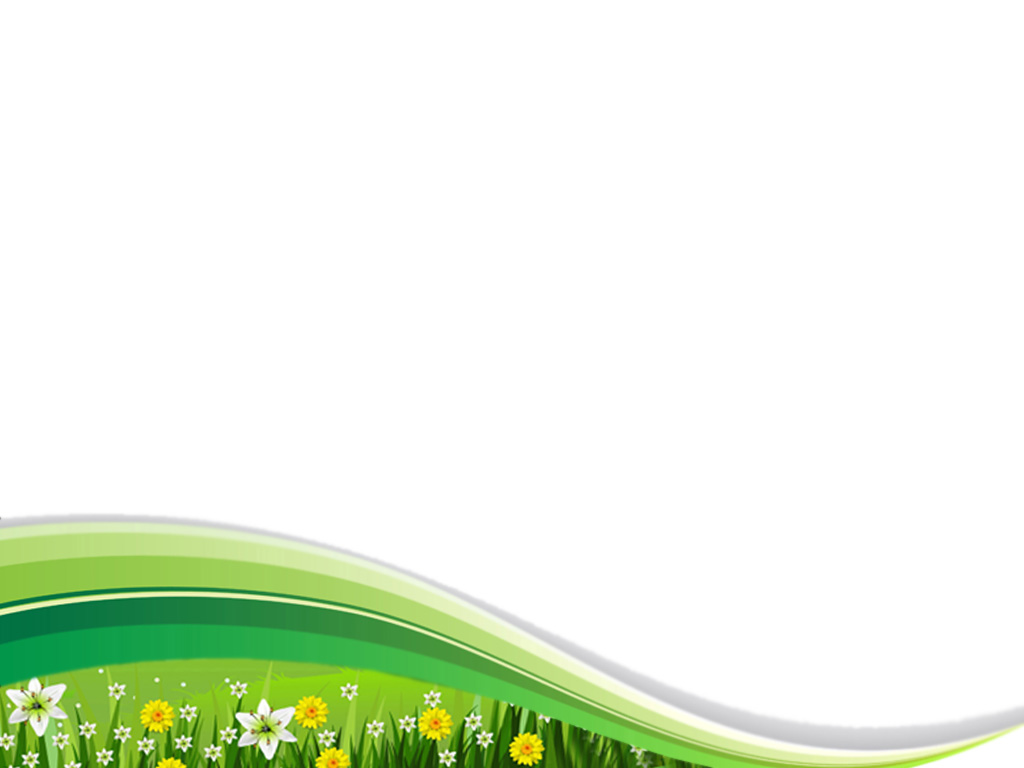 Динамика участия выпускников в ЕГЭ
Динамика участия выпускников в ЕГЭ
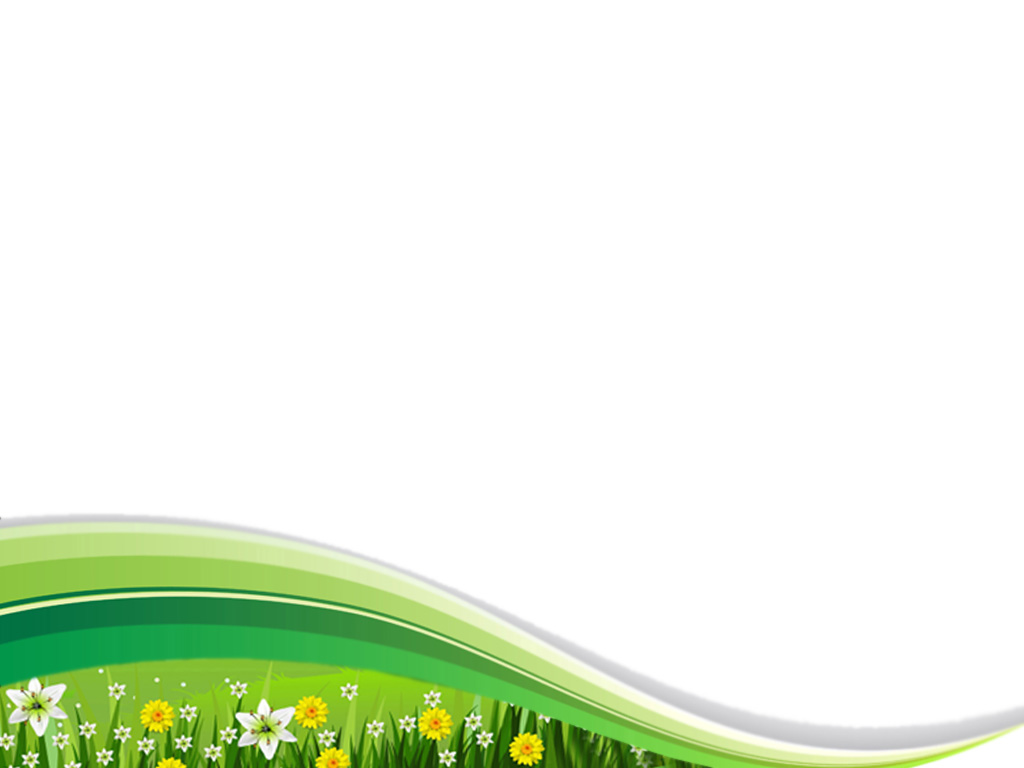 Динамика результатов за 3 года
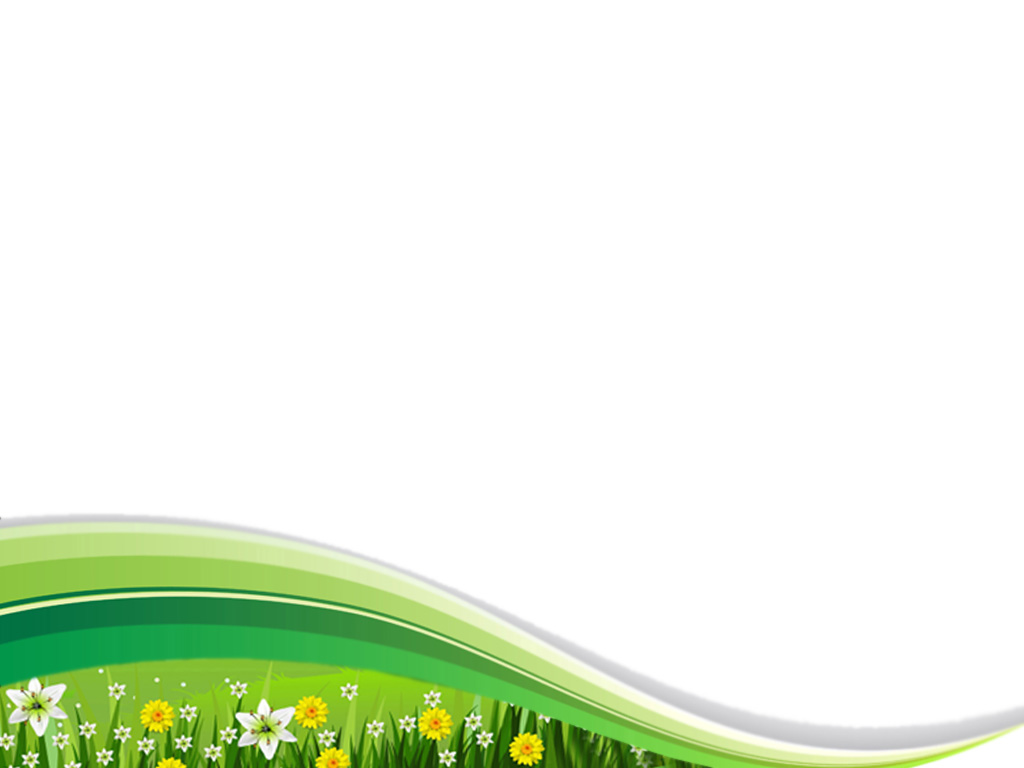 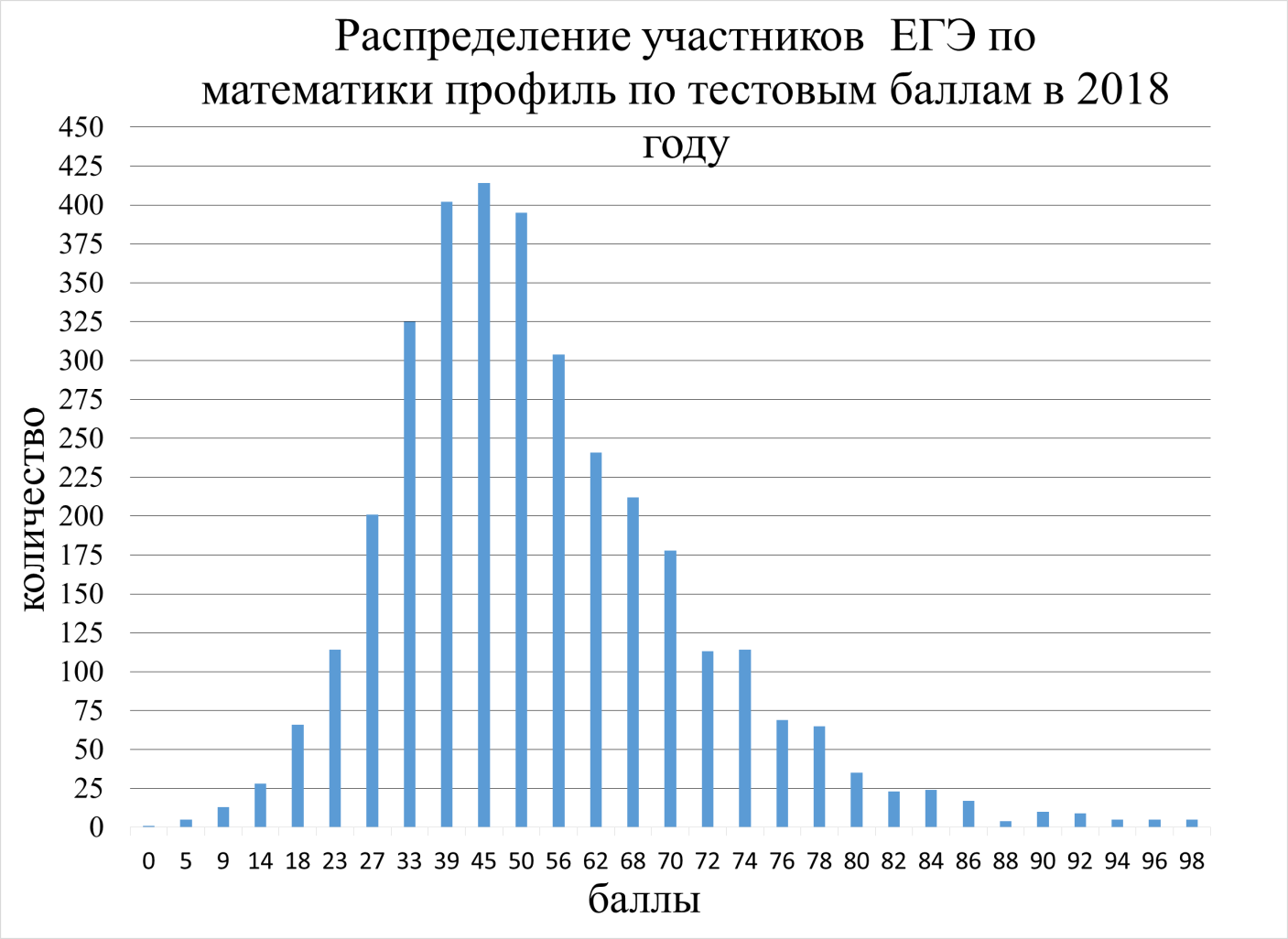 ЕГЭ-2018
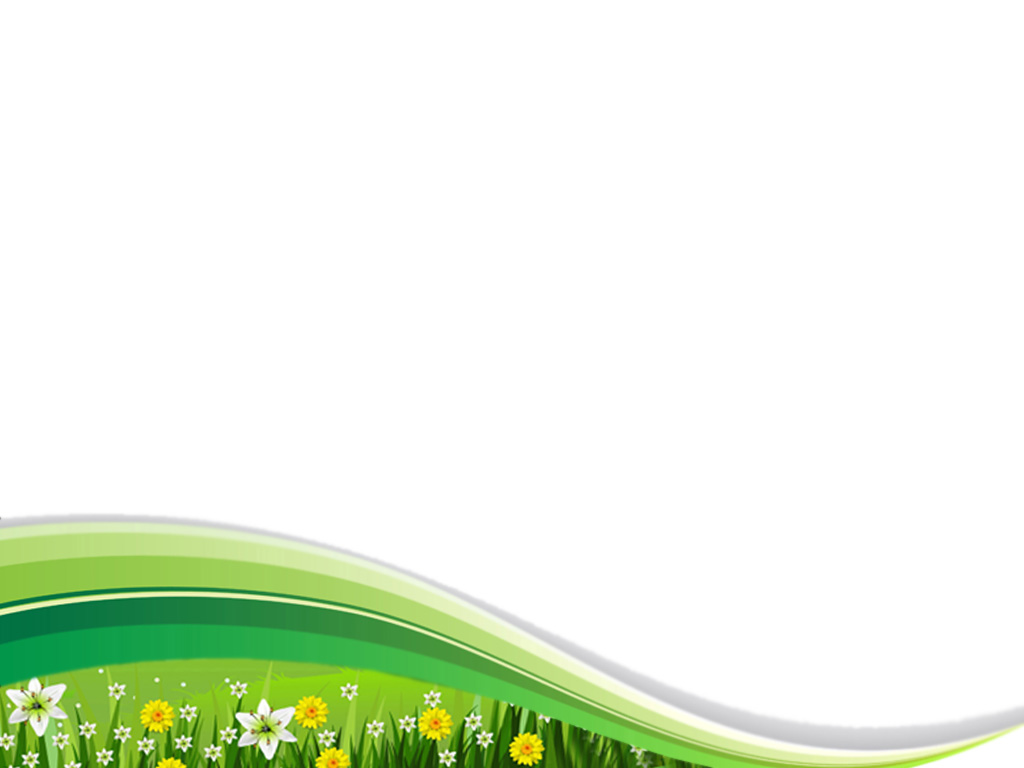 ЕГЭ-2018
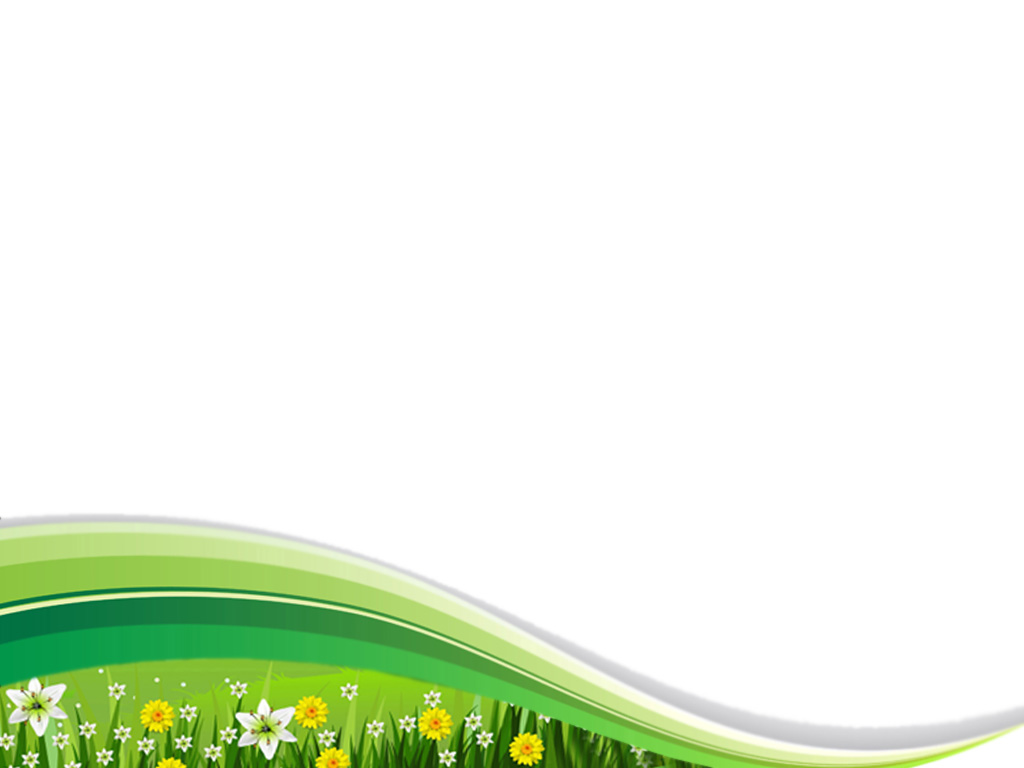 Высокие  результаты ЕГЭ по муниципалитетам Томской области
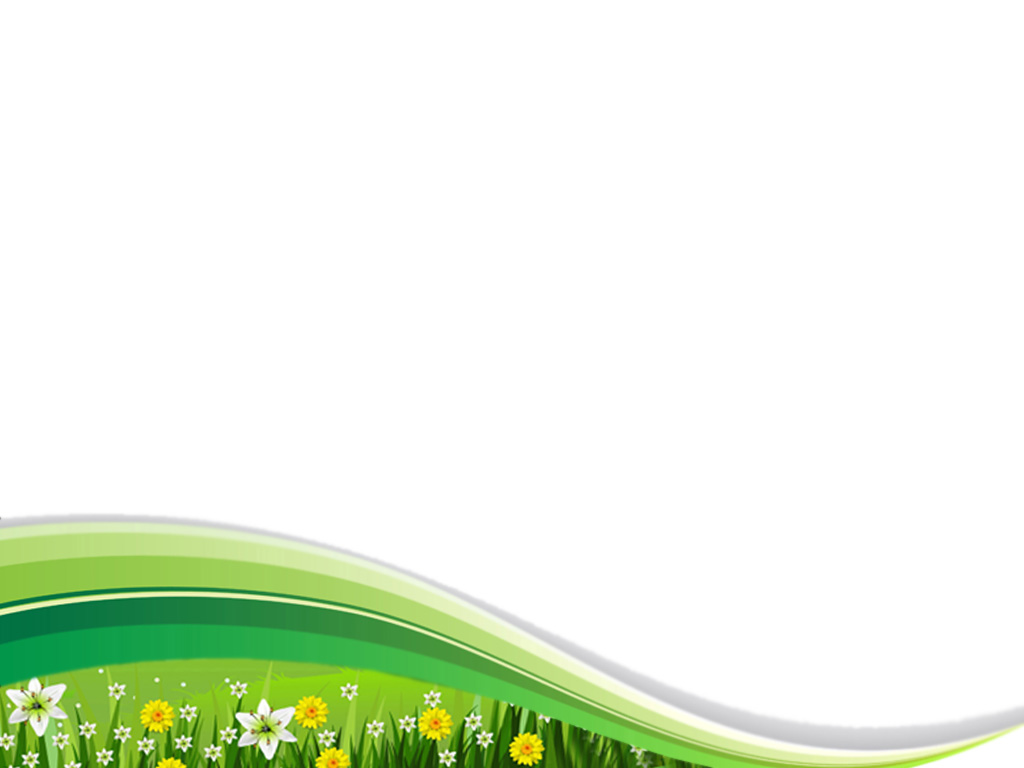 Низкие  результаты ЕГЭ по муниципалитетам Томской области
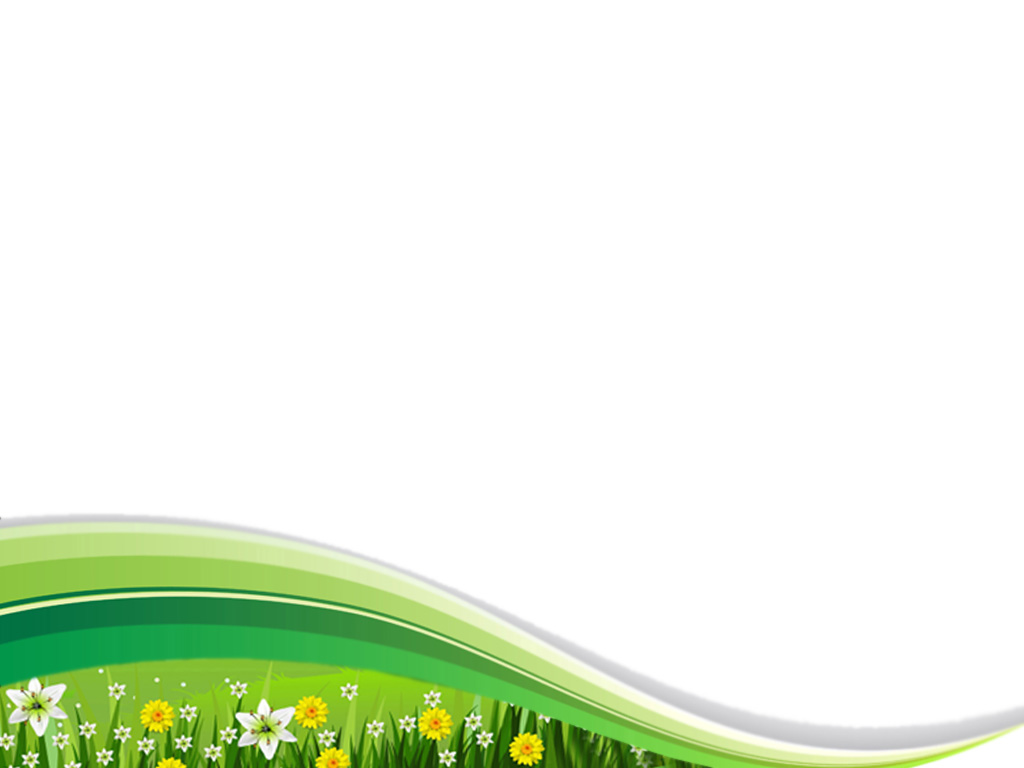 Анализ решаемости заданий части 1(базовый уровень)
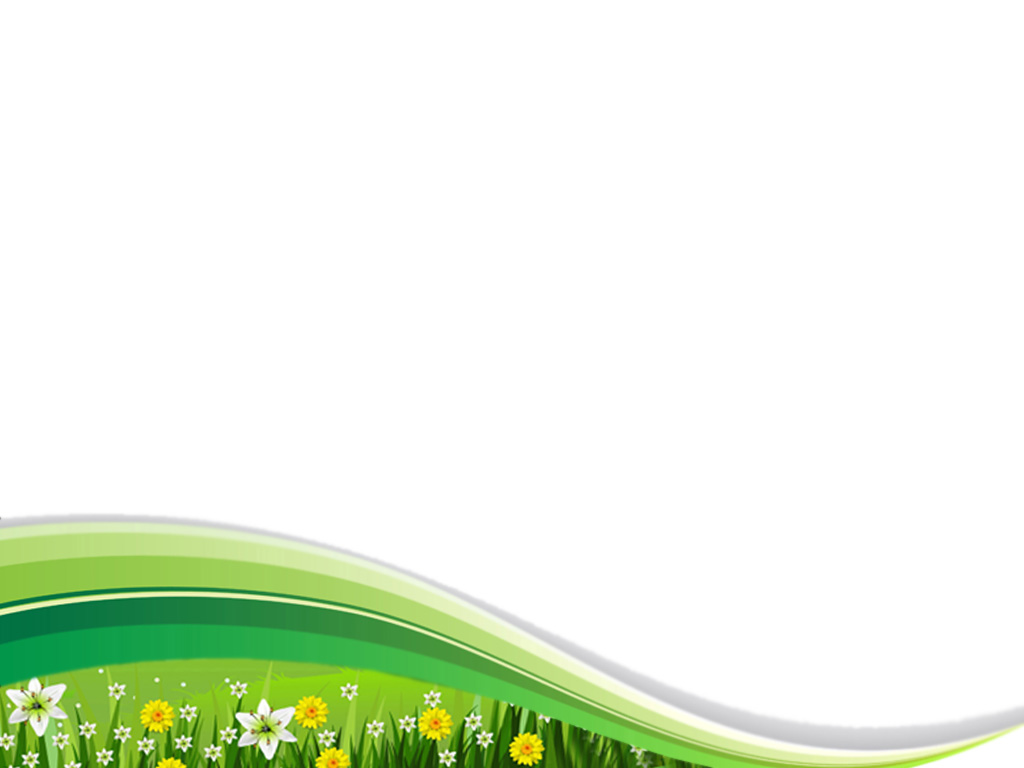 Анализ решаемости заданий части 2 (повышенный уровень)
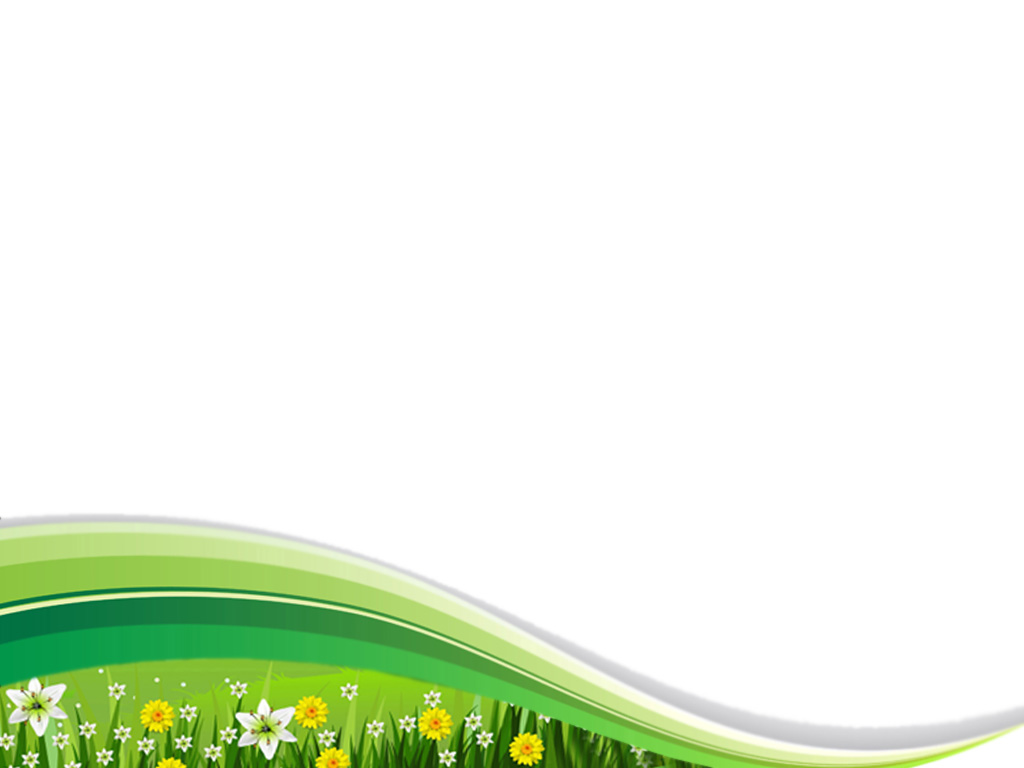 Анализ решаемости заданий части 2(высокий уровень)
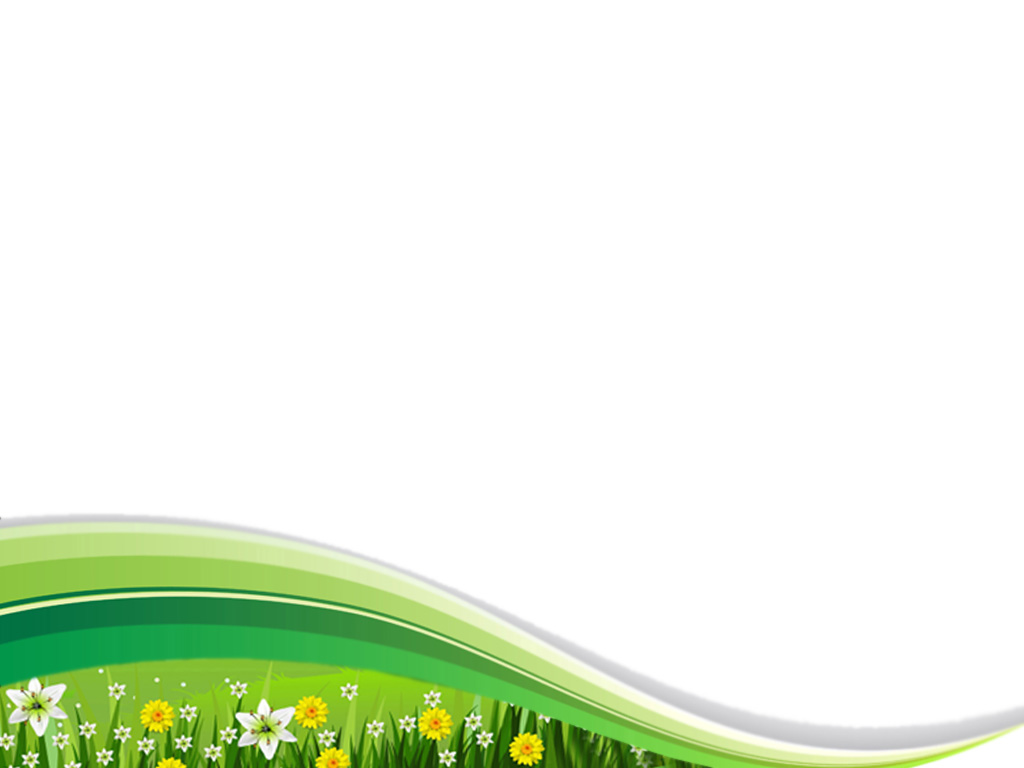 Некоторые выводы
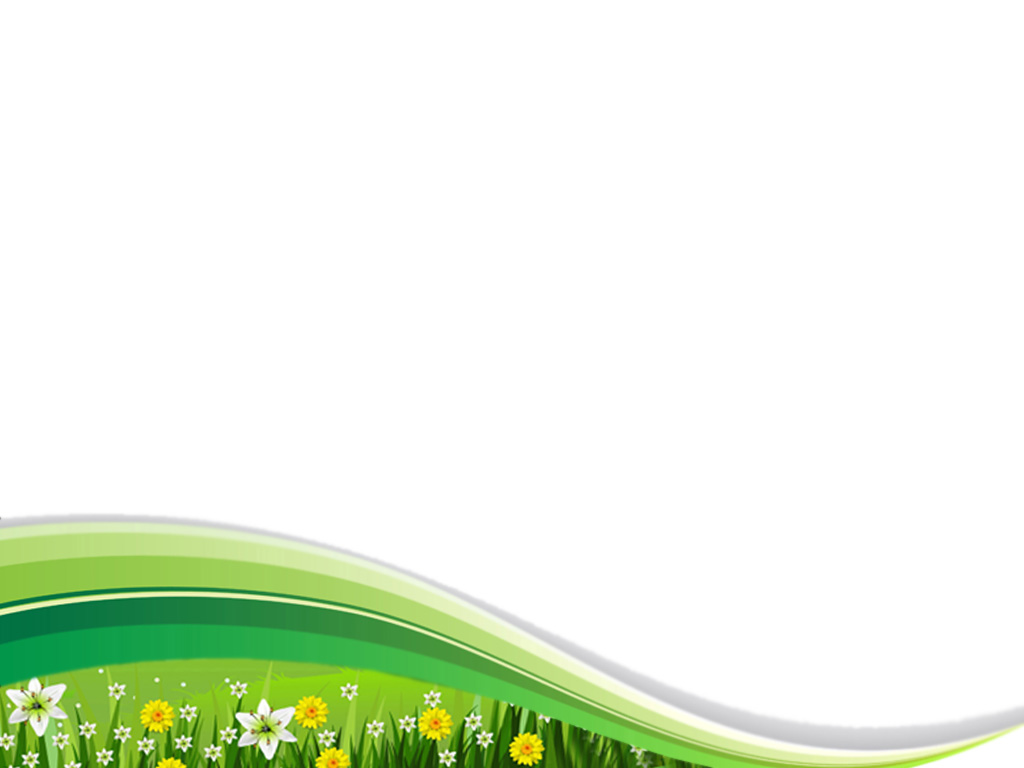 Анализ результатов выполнения заданий ЕГЭ по математике профильного уровня 2018 г. показывает, что использованные КИМ в целом соответствуют целям и задачам проведения экзамена, позволяют дифференцировать выпускников с различной мотивацией и уровнем подготовки по ключевым разделам курса математики на базовом и профильном уровне.
Некоторые выводы
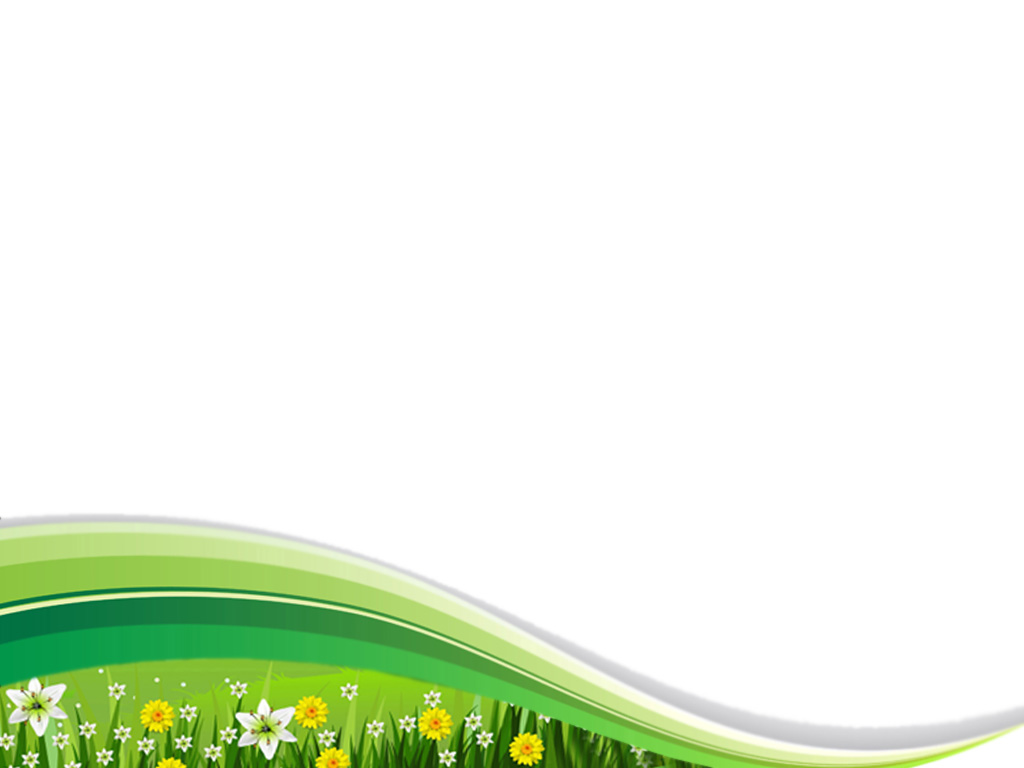 Анализ решений заданий с развернутым ответом выявил  типичные ошибки . Выпускники: 
1) не знают табличные значения тригонометрических функций; 
2) не умеют решать простейшие тригонометрические уравнения; 
3) не владеют методами отбора корней и уравнений (с помощью числовой окружности, графически, оценкой параметра n); 
4) допускают ошибки при применении формул  приведения вместо формул синуса (косинуса) суммы или разности аргументов;
Некоторые выводы
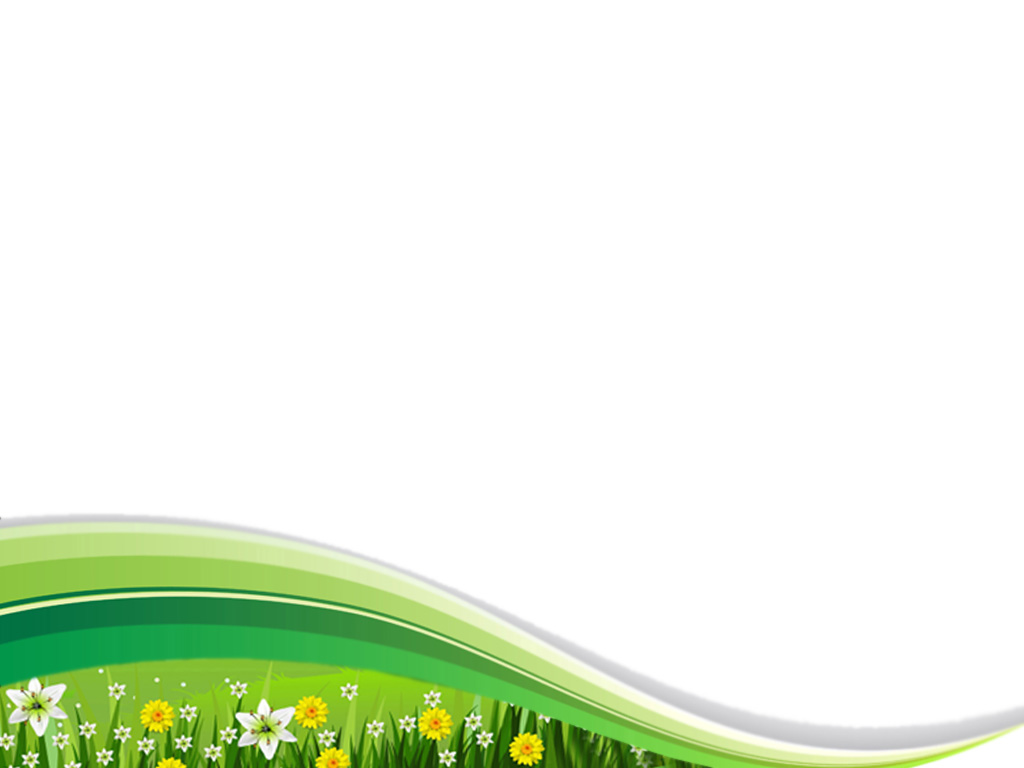 5) не умеют выполнять геометрические построения на плоскости и в пространстве,  доказывать геометрические утверждения; 
6) допускают ошибки при решении логарифмических неравенств, дробно-рациональных неравенств; 
7) забывают находить и ошибаются в нахождении ОДЗ при решении неравенств, 
8) показывают небрежность при изображении множеств на координатной прямой;
9) затрудняются математически грамотно записать найденный ответ в задании и обосновать его (№ 18, 19)
Некоторые рекомендации
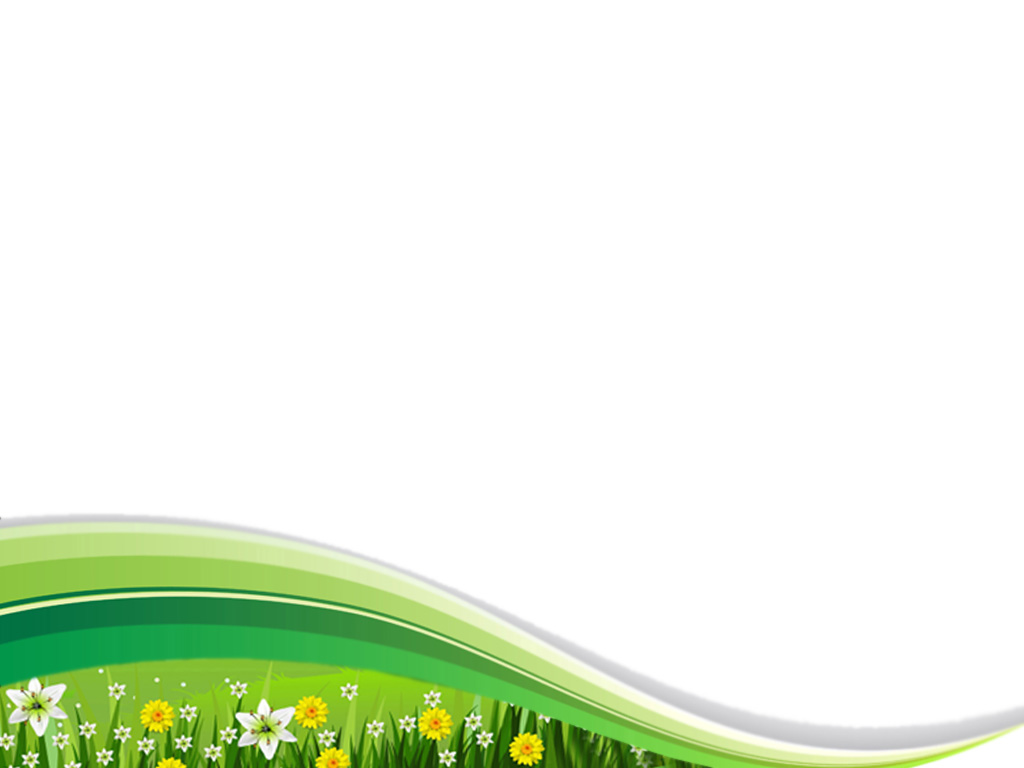 Определить целевые установки, уровень знаний и проблемные зоны, в соответствии с этим выработать стратегию подготовки к ГИА. 	
 Особое внимание на выбор уровня экзамена, рекомендуя учащимся, которые неуверенно решают 6 заданий с кратким ответом из вариантов профильного экзамена, сдачу экзамена на базовом уровне вместо профильного, а тем, кто решает 6–10 заданий – сдачу экзамена базового уровня, наряду с профильным.
Некоторые рекомендации
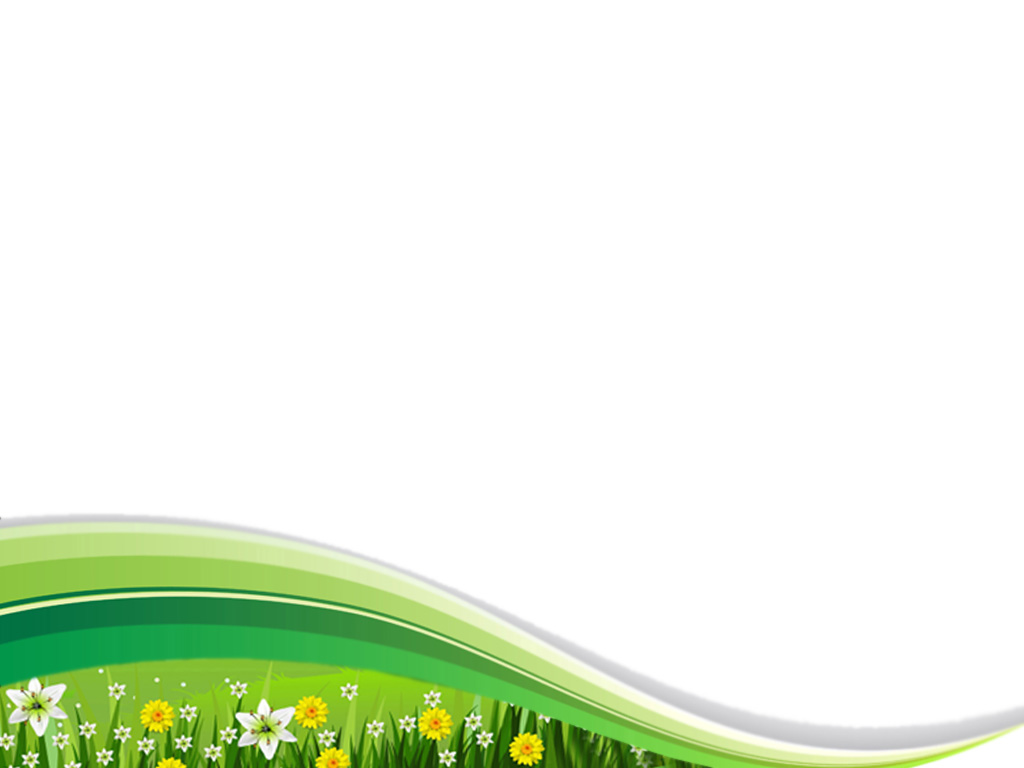 3. Правильный подход -систематическое изучение материала, решение большого числа задач по каждой теме – от простых к сложным, изучение отдельных методов решения задач;
4. При подготовке к профильному экзамену  нужно выработать у обучающихся быстрое и правильное выполнение заданий части 1. Постоянный контроль умениям выполнять  задания базового уровня.
Некоторые рекомендации
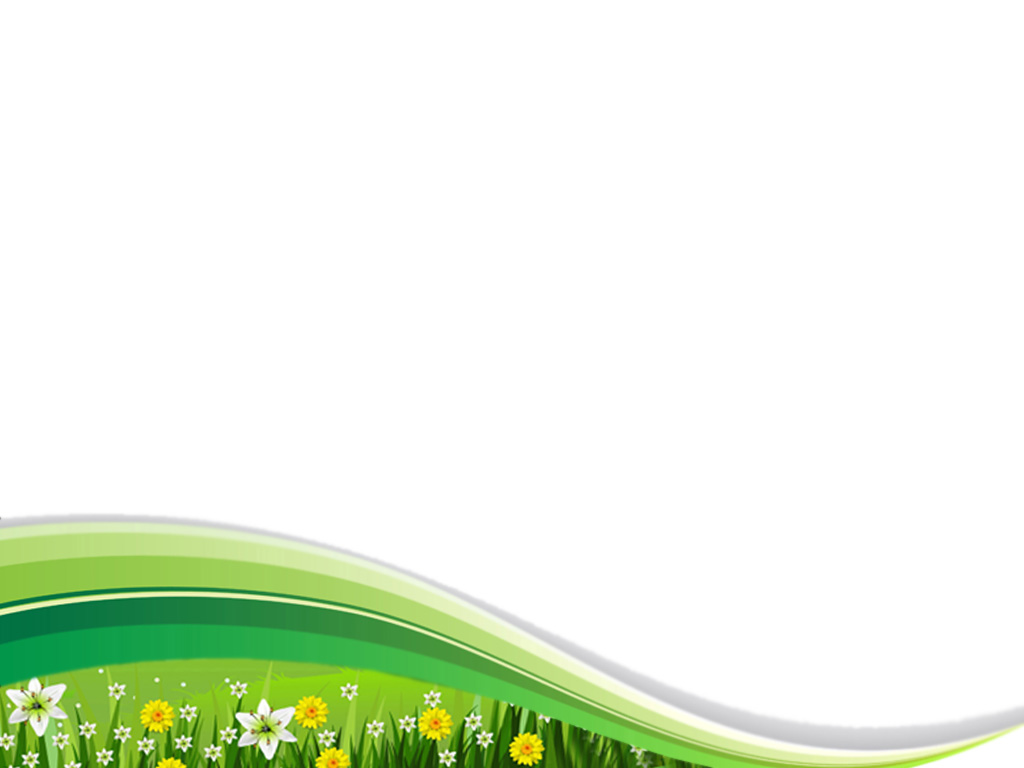 5. Задания с кратким ответом (повышенного уровня) части 2 должны находить отражение в содержании математического образования  и  включаться в систему текущего и рубежного контроля. 
6. В записи решений к заданиям с развернутым ответом  особое внимание обращать на построение чертежей и рисунков, лаконичность пояснений, доказательность рассуждений.
ОГЭ-2018
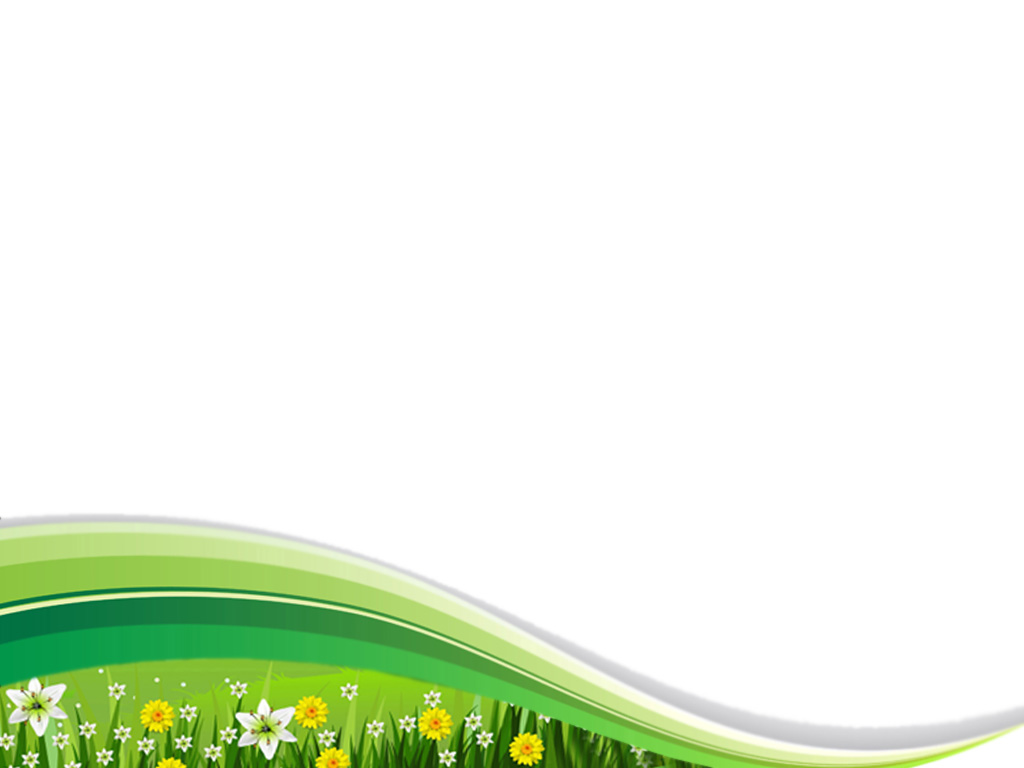 Экзаменационная работа 2018 года состоит из  двух модулей: «Алгебра» и «Геометрия» , задания  модуля «Реальная математика» распределены по этим двум блокам. Задания всех  модулей  имеют   две части, соответствующие проверке на базовом и повышенном уровнях.
Абсолютный показатель результатов ОГЭ
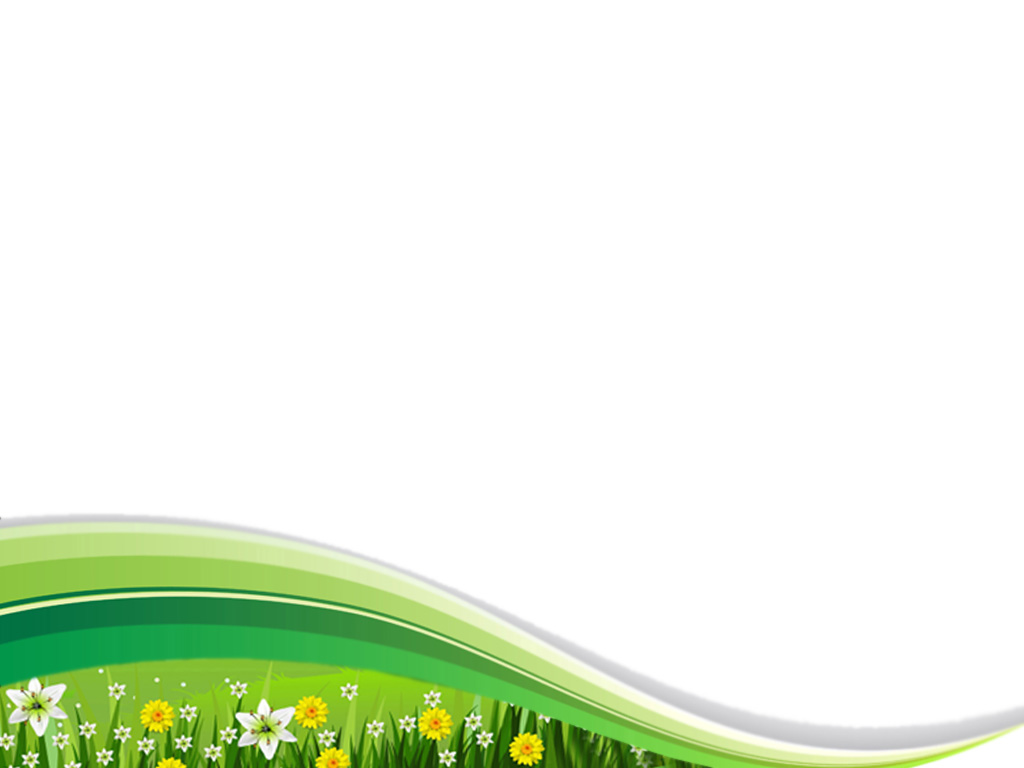 Качественный показатель результатов ОГЭ
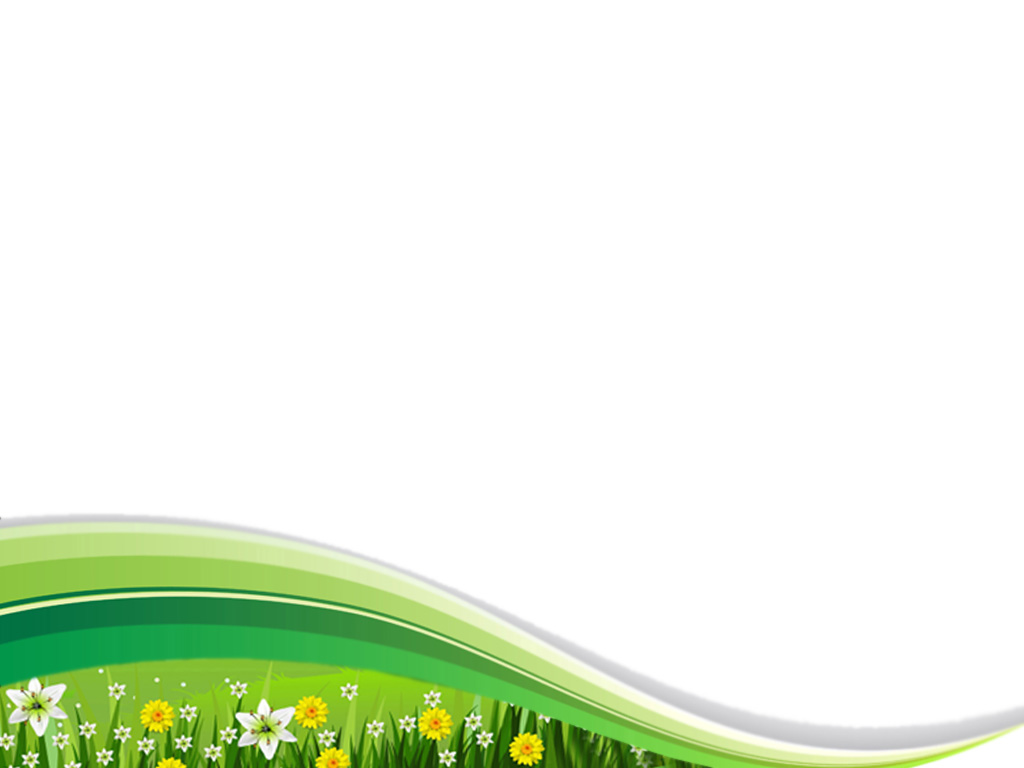 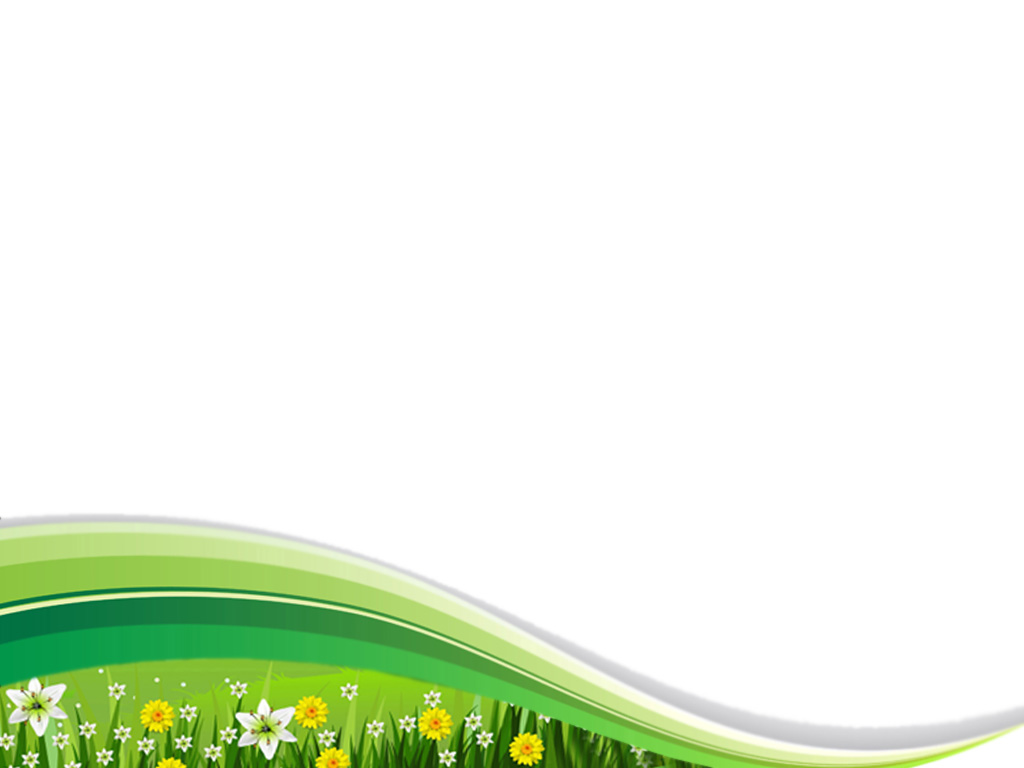 Динамика среднего балла по предмету за 3 года
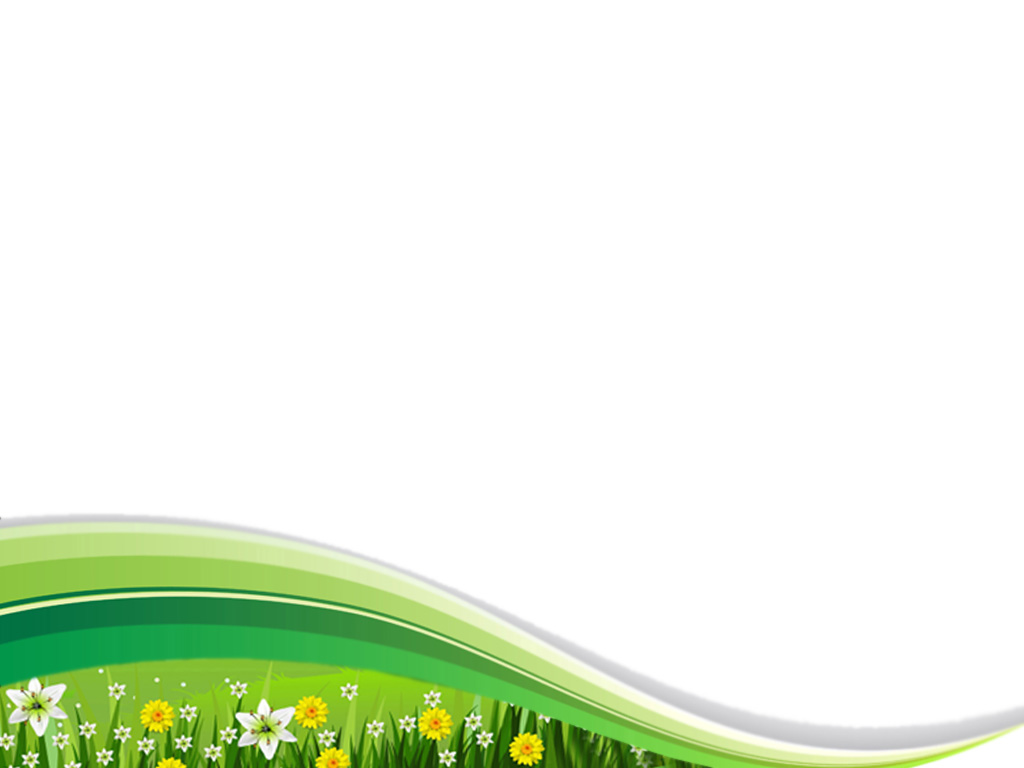 Динамика среднего балла и отметок за последние 3 года (ОГЭ)
Абсолютный показатель  (выше среднего в %)  
по муниципалитетам Томской области (ОГЭ)
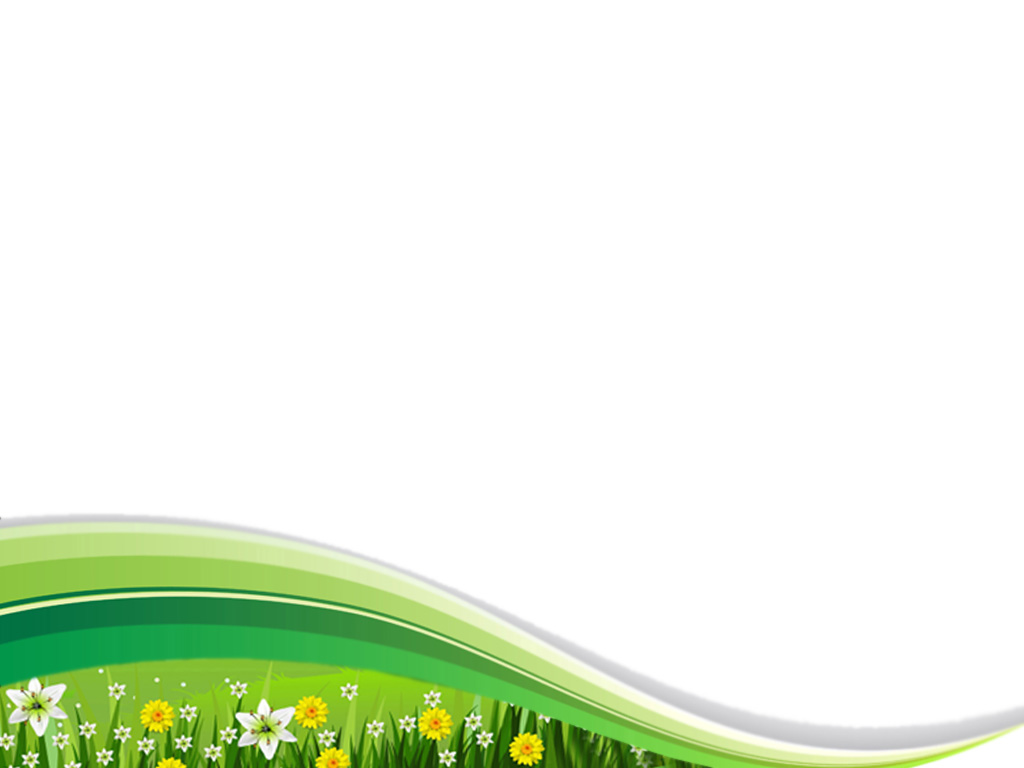 Качественный  показатель  (выше среднего в %)  
по муниципалитетам Томской области (ОГЭ
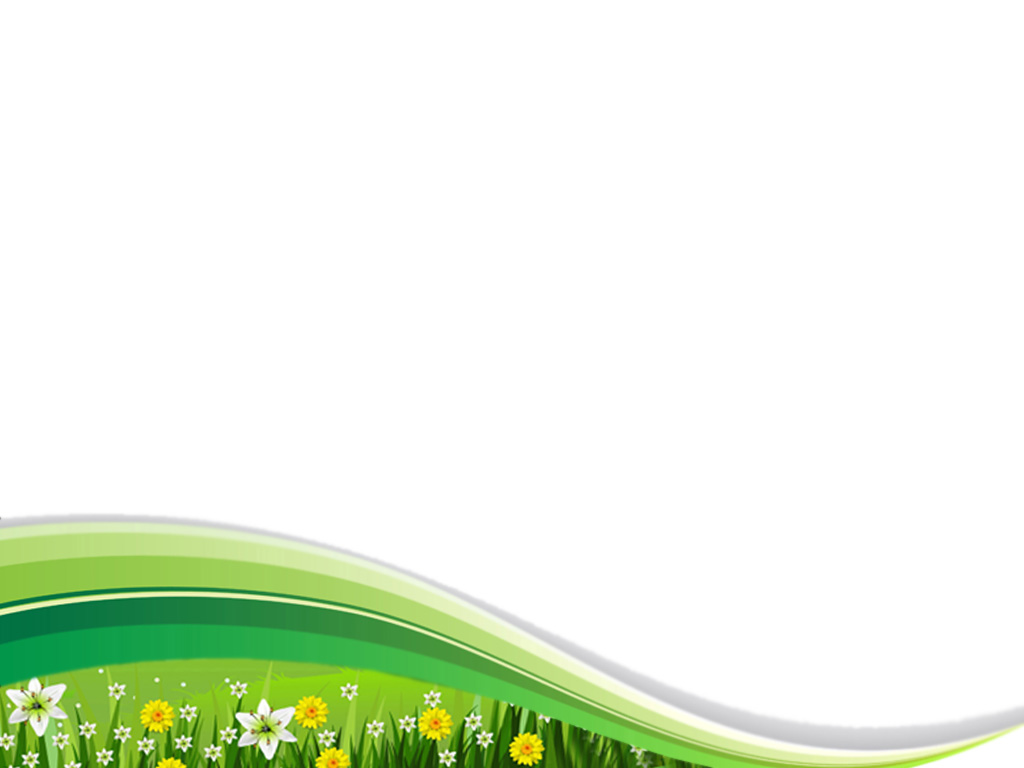 Показатели  (ниже  среднего в %)  
по муниципалитетам Томской области (ОГЭ)
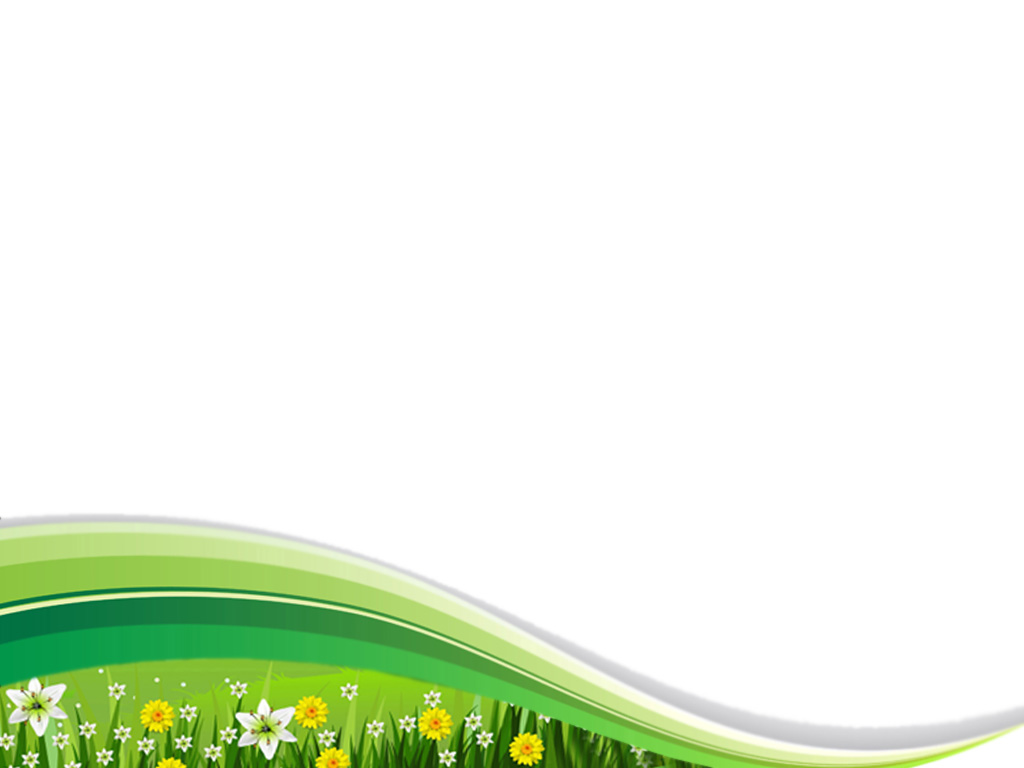 Средний балл и распределение отметок 
по Томской области (ГВЭ)
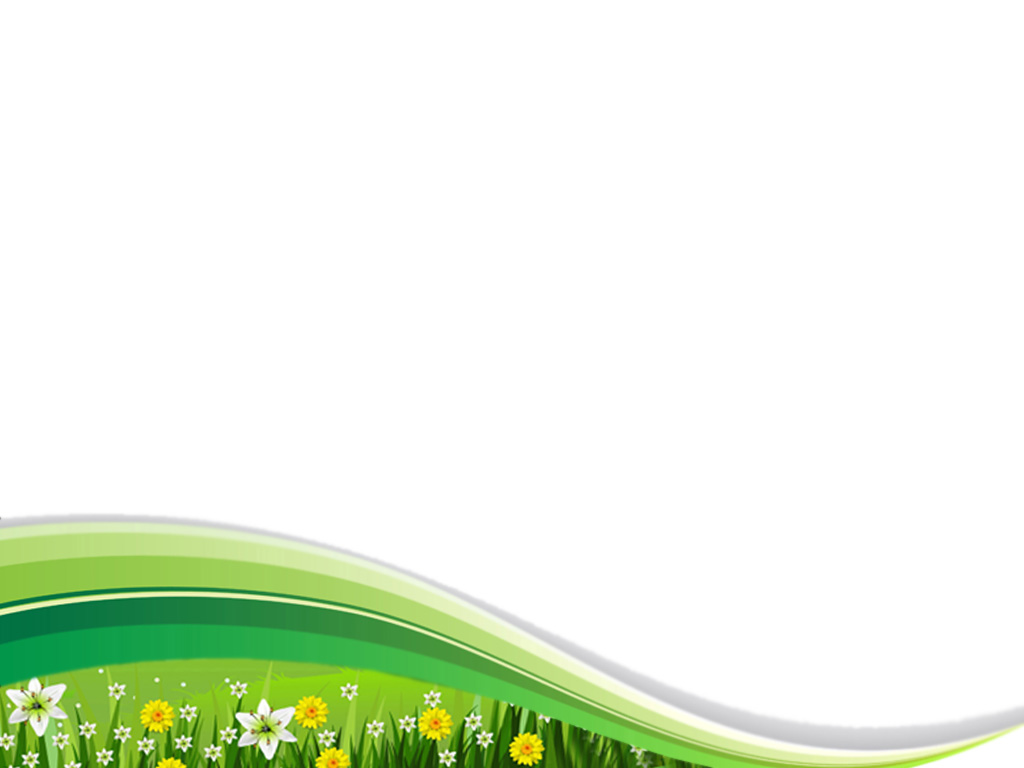 Сравнительные результаты 
ОГЭ и ГВЭ в 2018 г.
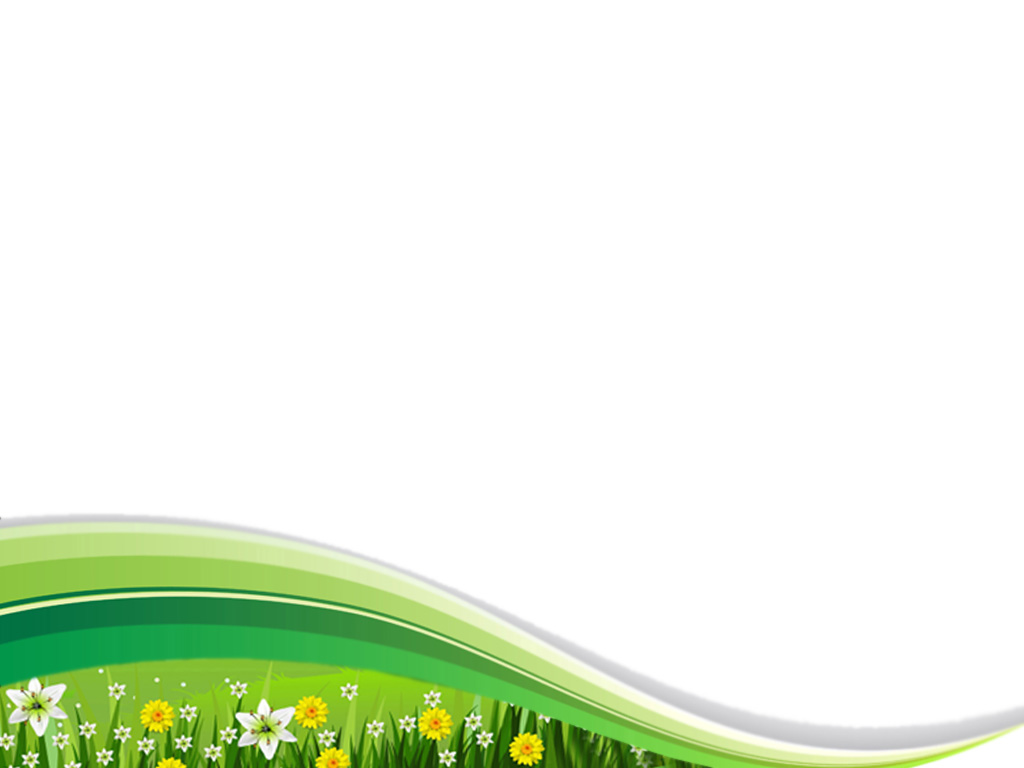 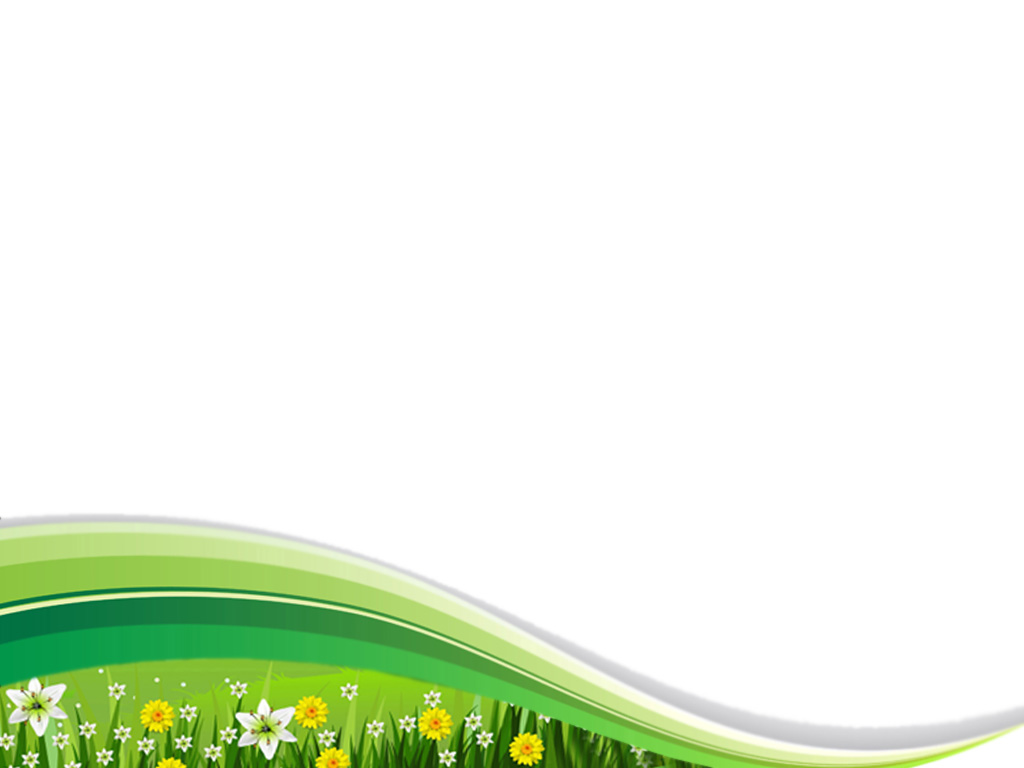 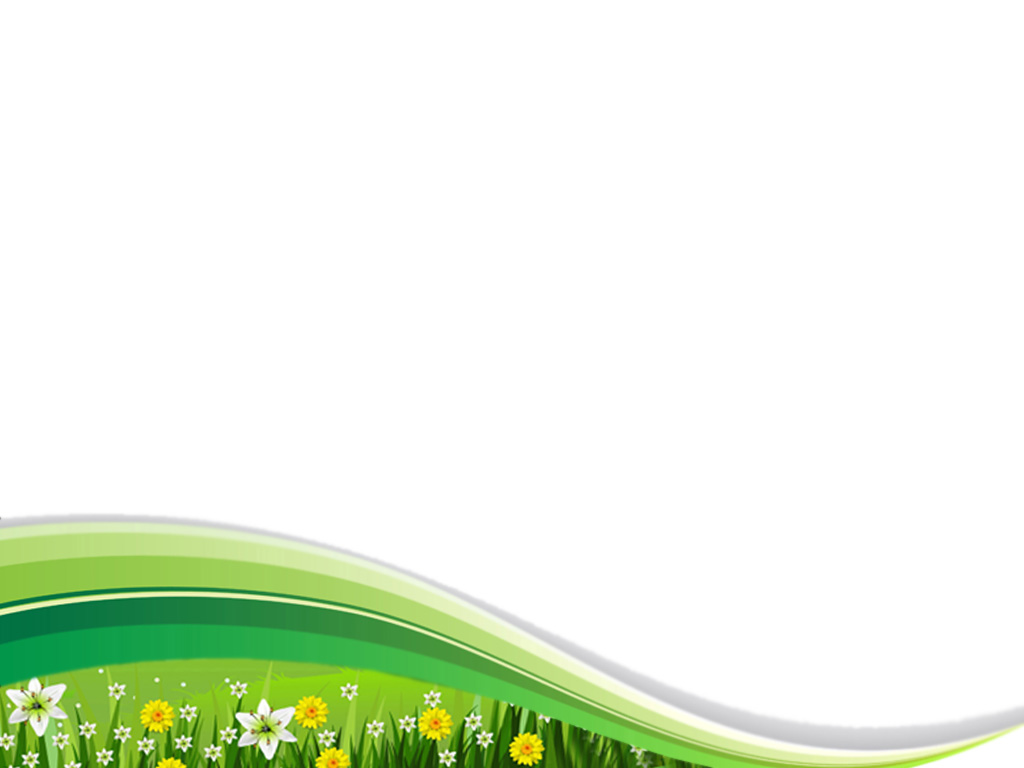 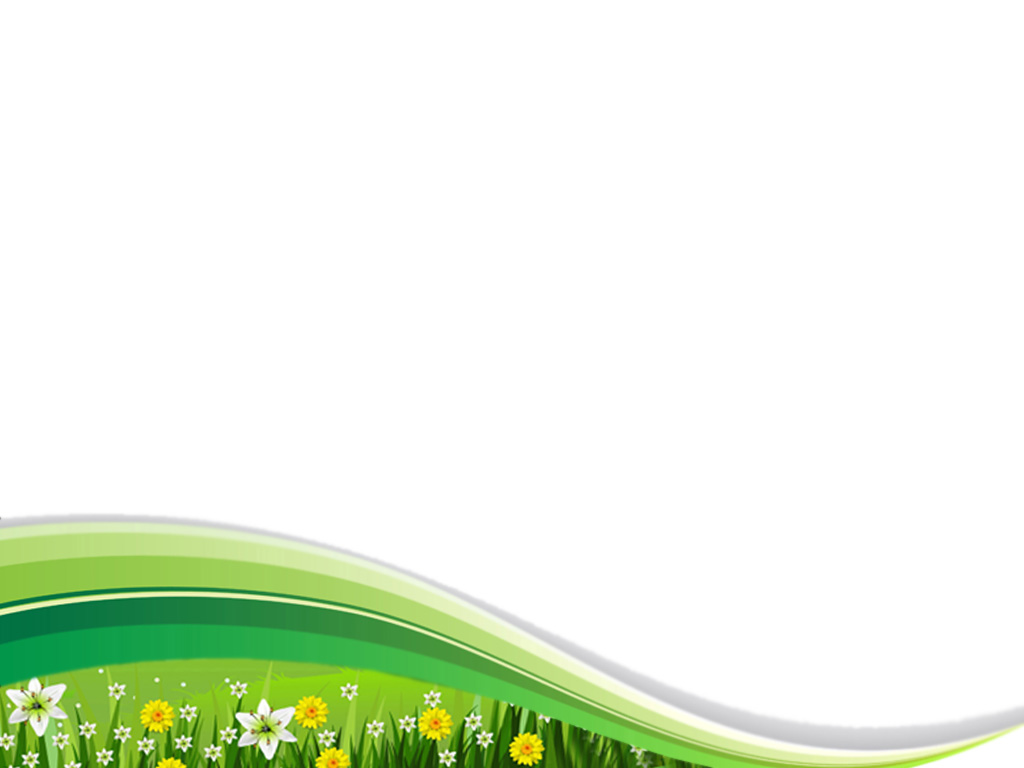 Решаемость заданий второй части по модулям
 «Алгебра» и «Геометрия»
Некоторые выводы по выполнению экзаменационной работы
Выпускники основной школы 2018 года показали более грамотное решение и оформление текстовой задачи (задание №22) и задание на построение графика функции с нахождением значения параметра при заданном условии (задание №23)
Выпускники  основной  школы показывают недостаточно  сформированное умение 
анализировать предложенную учебную ситуацию
поиска способа решения  ситуационной задачи
использовать  приемы по обобщению изученного материала и  их практического применения
Некоторые выводы по выполнению экзаменационной работы
Анализ проверенных заданий  указывает на 
недостаточное владение выпускниками вычислительными навыками
неумение использовать приложенный к работе справочный материал
небрежность в оформлении работы и в записи ответов в бланк
недостаточное и\ или полное отсутствие навыков контроля и самоконтроля   при выполнении задания
Некоторые выводы по выполнению экзаменационной работы
Решение заданий второй части по геометрии показывает небрежность в выполнении рисунков или построении чертежей к решаемой задаче, замену одной фигуры другой, что и приводит к решению совершенно другой задачи, недостаточность обоснований в доказательстве требуемого факта.  

Эти выводы следует учитывать при планировании и организации обобщающего повторения не только  в рамках подготовки выпускников  к итоговой государственной аттестации, но и при изучении всех тем школьного курса математики основной школы.
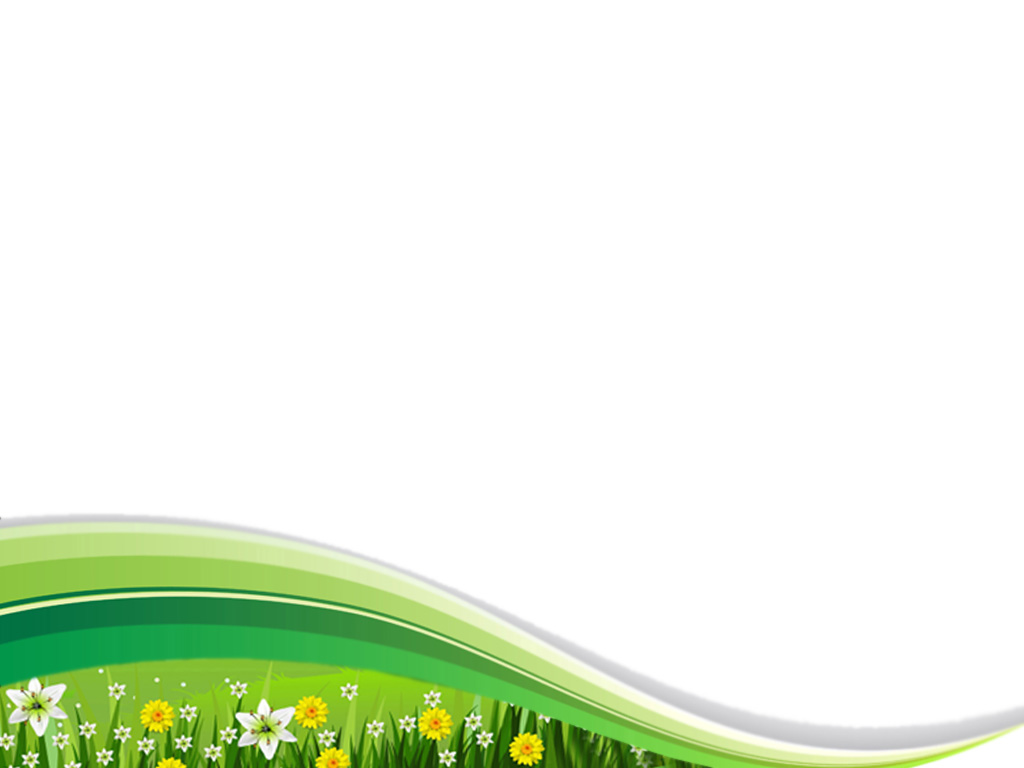 Некоторые рекомендации
Подготовка к итоговой аттестации должна осуществляться  на протяжении  всего периода обучения в основной школе.
Особое внимание   формированию вычислительной  культуры обучающихся еще в младших классах, продолжая непрерывно эту работу на протяжении всего периода обучения в основной школе . 
Методически грамотно составлять  рабочие программы по предмету.
Отбор учебного материала  осуществлять с учетом его доступности  для обучающихся.
Рациональное сочетание традиционных и интерактивных приемов и методов обучения,  направленных на организацию  самостоятельной деятельности каждого обучающегося и формирование ответственности за собственные индивидуальные результаты.
Планирование обобщающего и обогащающего  повторения  с учетом уровня подготовки обучающихся и степени изученности основных тем курса математики.
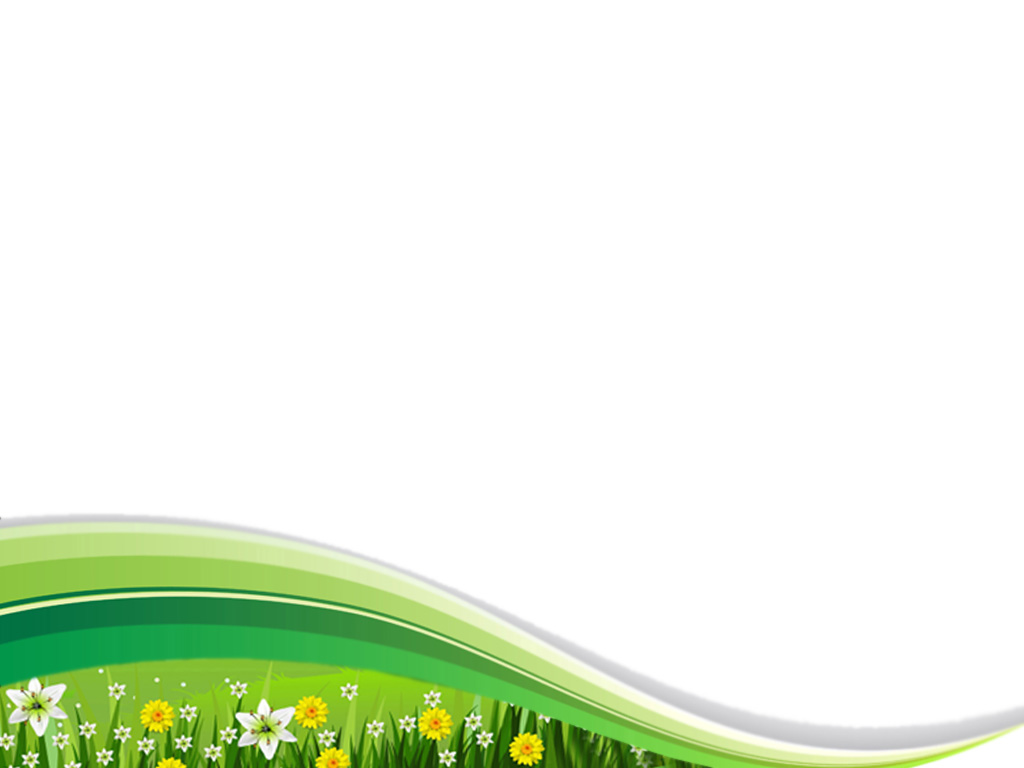 СПАСИБО за ВНИМАНИЕ!
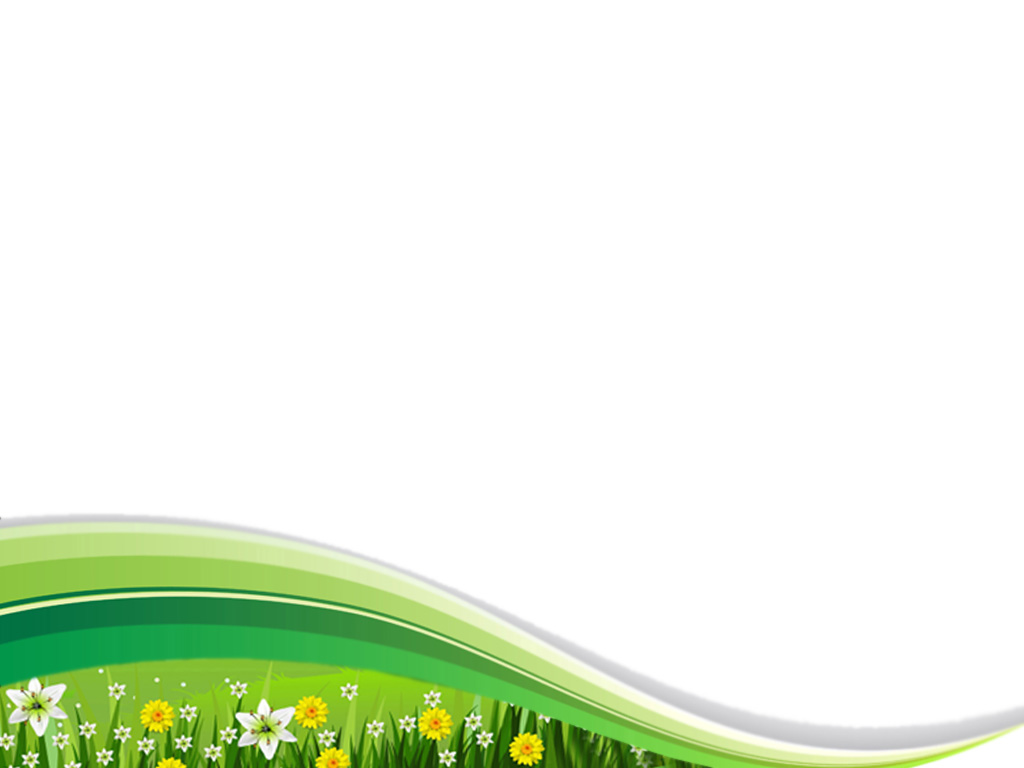 УСПЕХОВ В НОВОМ УЧЕБНОМ ГОДУ!